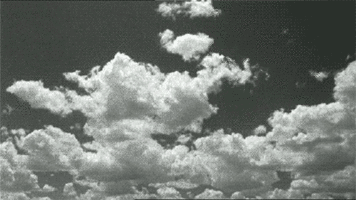 ARMAZENAMENTO NAS NUVENS
Profª Juliana Schivani
juliana.schivani@ifrn.edu.br
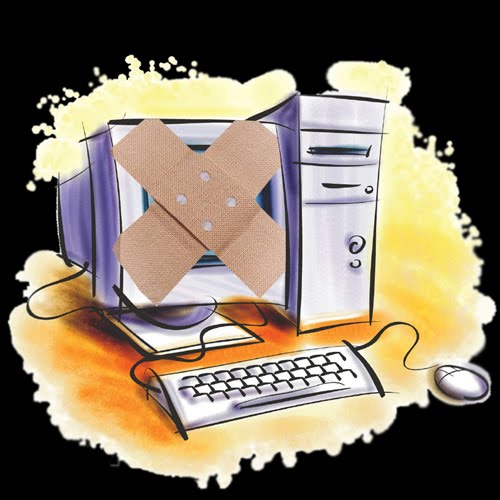 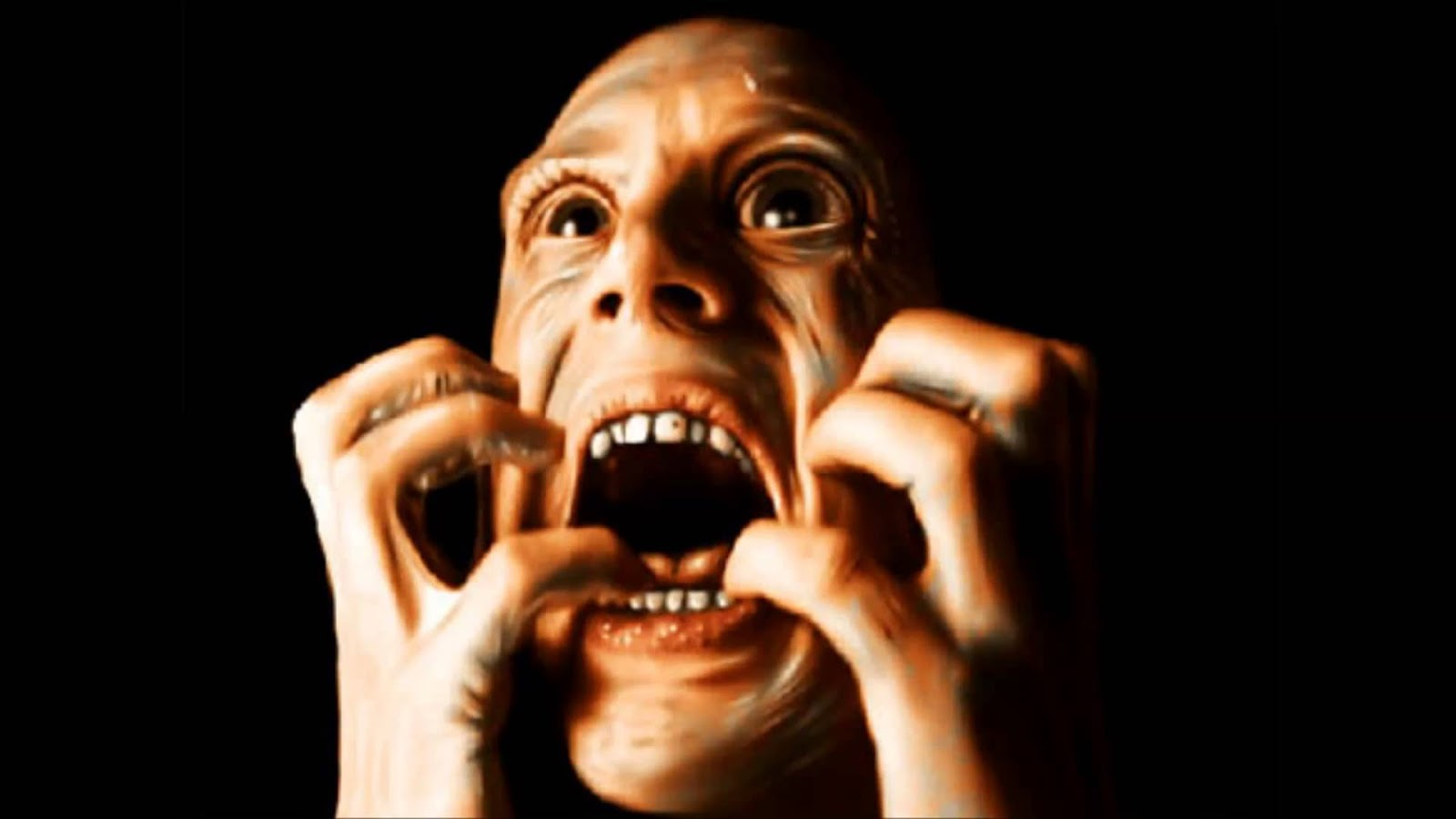 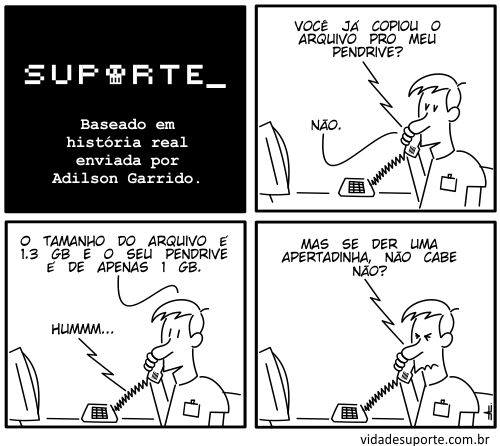 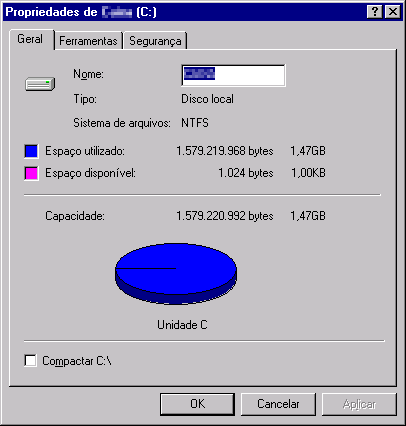 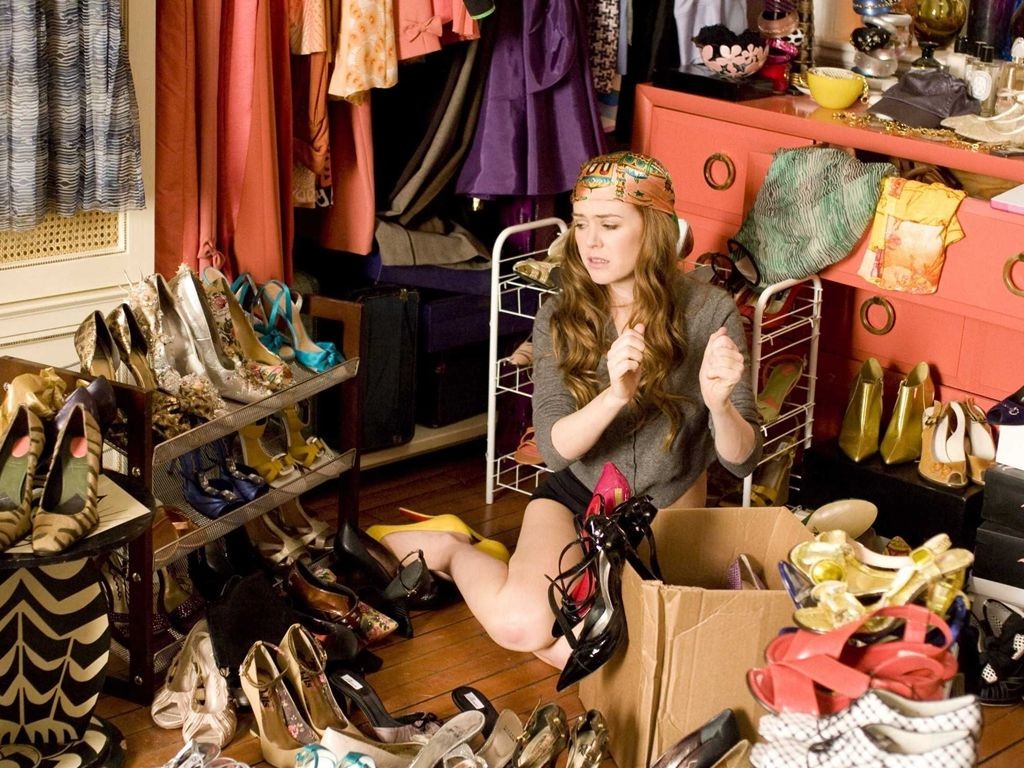 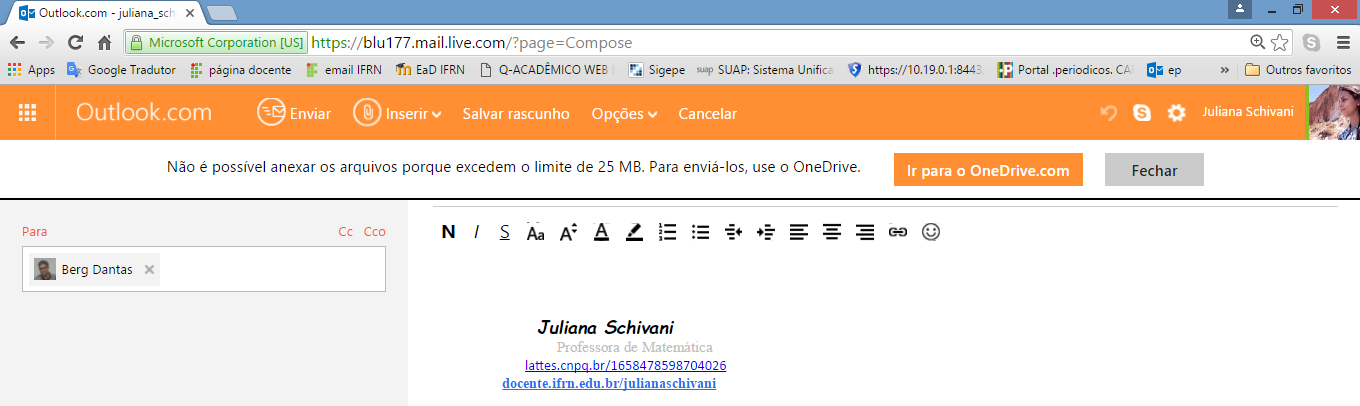 SERVIÇOS DE ARMAZENAMENTO DE DOCUMENTOS NAS NUVENS:

Todos os documentos construídos no celular, computador, tablet, etc, são salvos automaticamente nos servidores computacionais mais próximos (nuvens) de modo que você pode acessá-los de qualquer lugar ou compartilhar com outras pessoas.
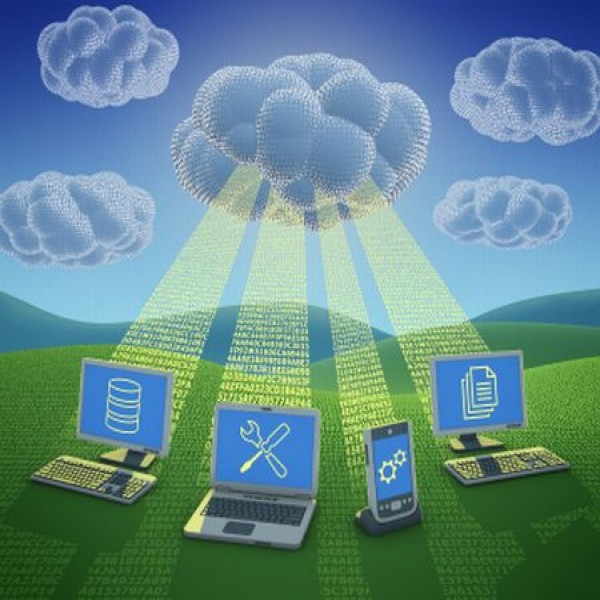 SERVIÇOS DE ARMAZENAMENTO DE DOCUMENTOS NAS NUVENS:

Não precisa se preocupar com backup (cópias e salvamentos);

Não ocupa espaço no HD do computador, muito menos no cartão de memória do celular, nem no e-mail.
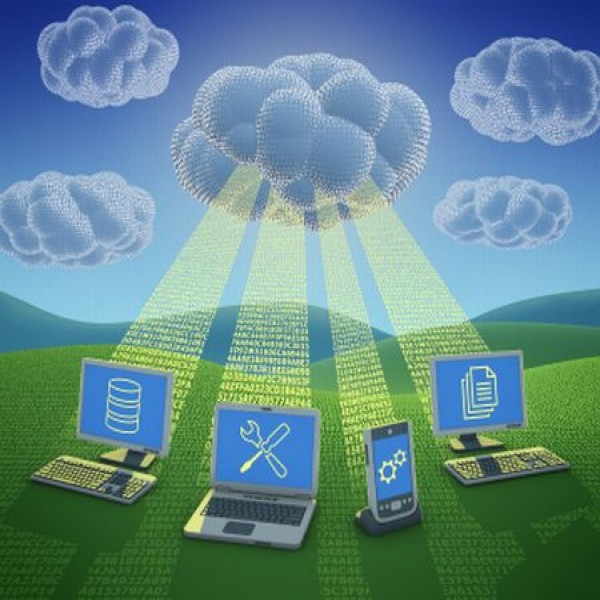 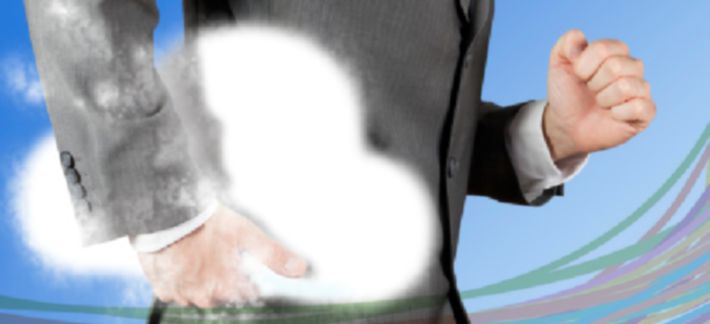 DESVANTAGENS DOS SERVIÇOS DE ARMAZENAMENTO DE DOCUMENTOS NAS NUVENS:

SEGURANÇA;

PRIVACIDADE.
AS EMPRESAS MAIS CONHECIDAS QUE OFERECEM O SERVIÇO:
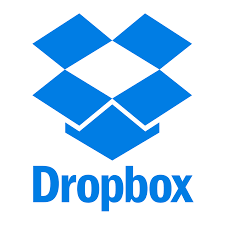 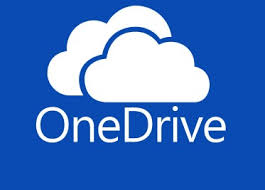 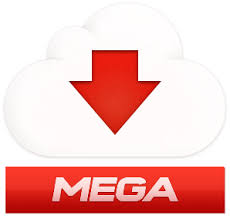 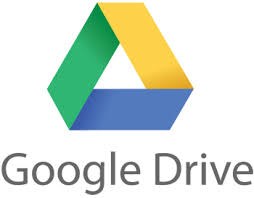 PARA USAR QUALQUER SERVIÇO DE ARMAZENAMENTO:

Entrar no site do serviço;
Fazer cadastro;
Baixar o aplicativo para o celular ou computador;
Inserir/Salvar os arquivos na pasta gerada no computador ou compartilhar/configurar os arquivos do celular para o aplicativo;
Configurar compartilhamento, adicionando pessoas.
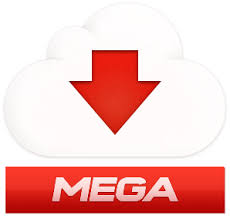 50 GB de capacidade de armazenamento;
Upload mais lento (demora mais para subir, pois os servidores são em Nova Zelândia).
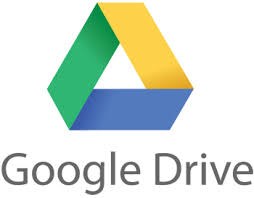 15 GB de capacidade de armazenamento;
Upload mais rápido (Google).
8 GB de capacidade de armazenamento;
Upload mais rápido (Microsoft).
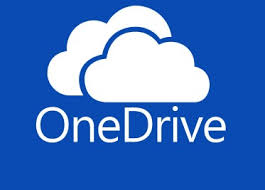 2 Gb de capacidade de armazenamento;
Aumenta 200 Mb a cada convite de compartilhamento de documento; 
Upload mais rápido;
Permite controle de versão (salva o original e todas as versões posteriores modificadas por todas as pessoas autorizadas a editar);
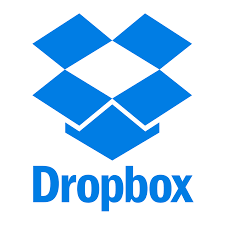 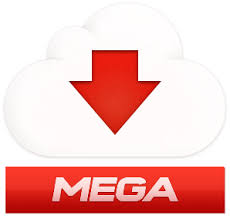 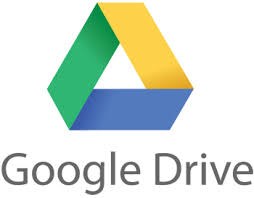 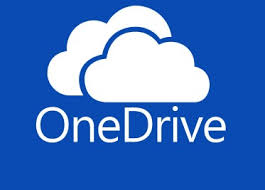 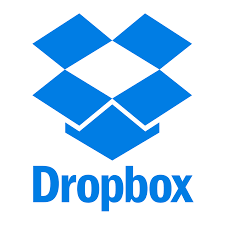 Todos tem aplicativo para celular e computador;
 Todos criam pasta automática no computador;
Todos sincronizam (atualizam) os novos arquivos salvos na pasta, no computador, automaticamente, assim que tiver conectado à internet.
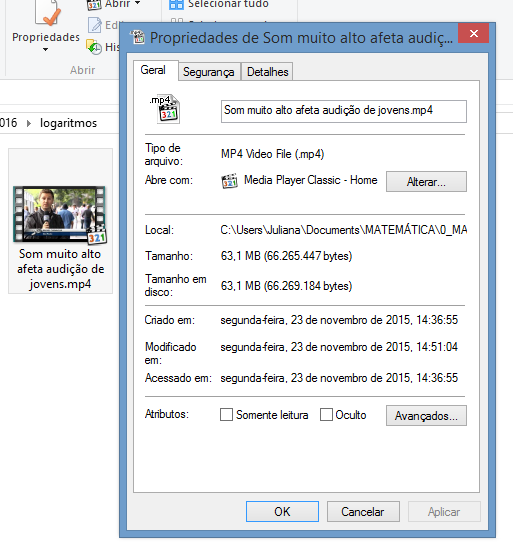 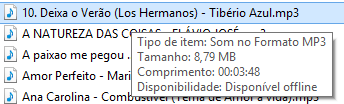 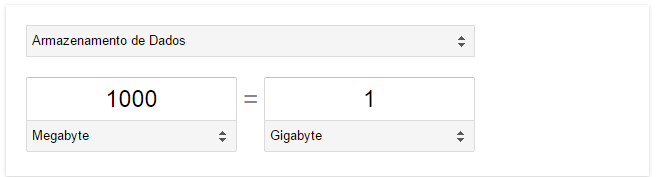 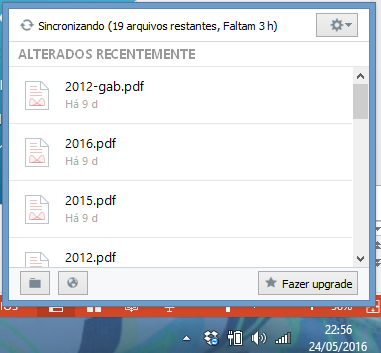 SiNcronização automática do dropbox
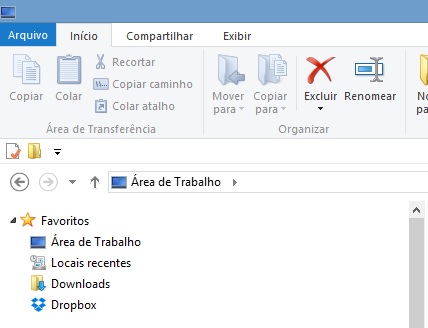 PASTA do dropbox NO COMPUTADOR
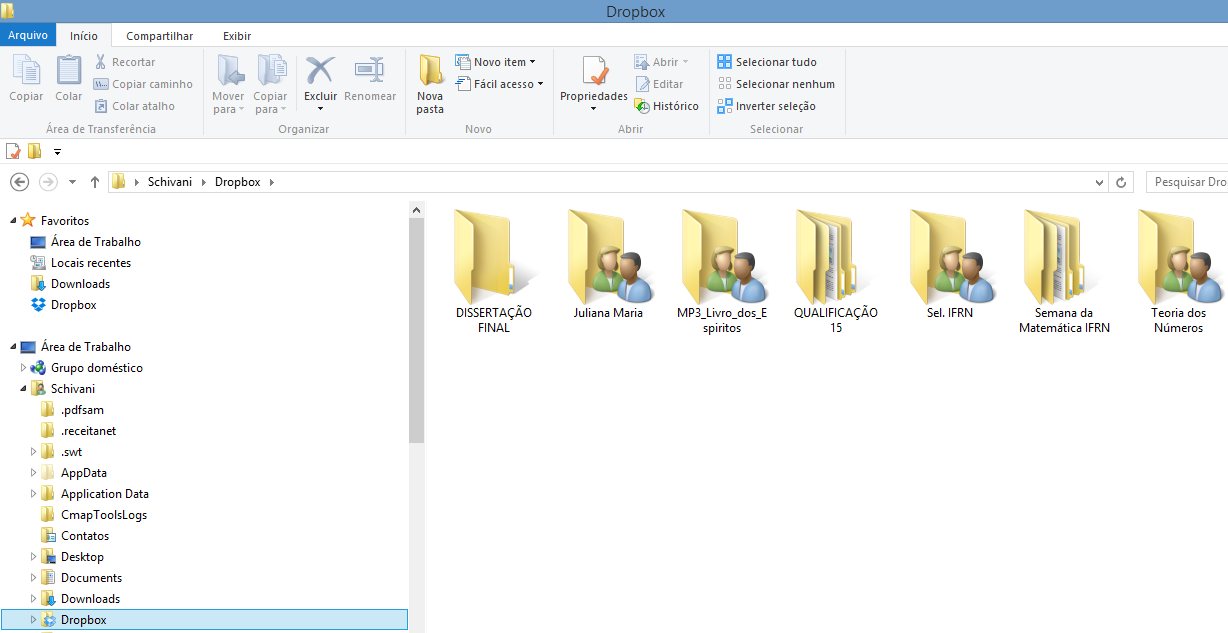 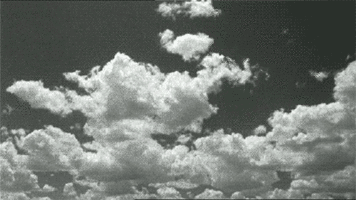 ARMAZENAMENTO NAS NUVENS
Profª Juliana Schivani
juliana.schivani@ifrn.edu.br